ADVISOR - CEO
Dato’ Badlishah Bin Haji Ahmad
CONVENTION & EXHIBITION (PUTRAJAYA) SDN. BHD.
(Formerly known as Putrajaya International Convention Centre Sdn. Bhd.)
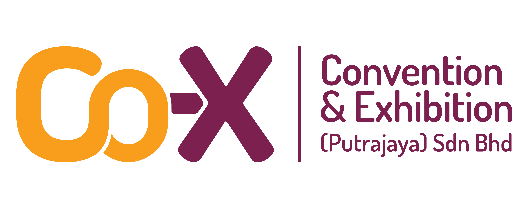 CHAIRMAN – COO
Mr. Tuan Syamsani Bin Tuan Mansor
HALAL Executive
Mr. Nazri Bin Mokhtar
Halal Organisation Chart 2018
QHSE
Mr. Muhammad Nabil Khalis
Mr Meor Muhammad Ikram
Human Capital & Administration
Puan Khairunnisa Binti Jailani
F&B Operation
Mr. Mahmad Anuar Othman
Account & Finance
Mr. Shamsul Irman Bin Mamat
F&B Operation
Chef Hamdan Bin Ahmad
F&B Operation
Mr Muhammad Nirwan Lim Bin Abdullah
Procurement
Mr. Junid Bin Hassan
F&B Operation
Mr Al Rasyid Bin AB Rani
F&B Operation
Mr. Mohd Shahir Bin Zakaria